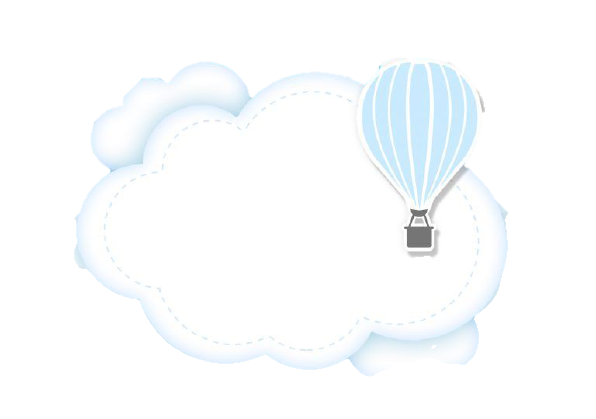 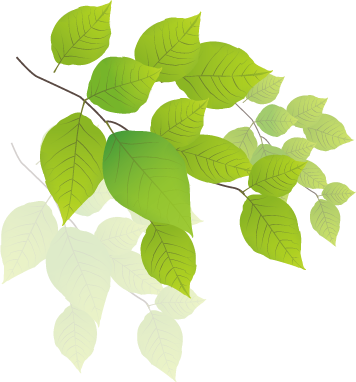 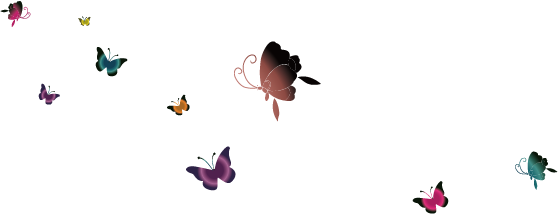 Toán 3
CHU VI HÌNH VUÔNG
CHU VI HÌNH VUÔNG
(Tiết 2)
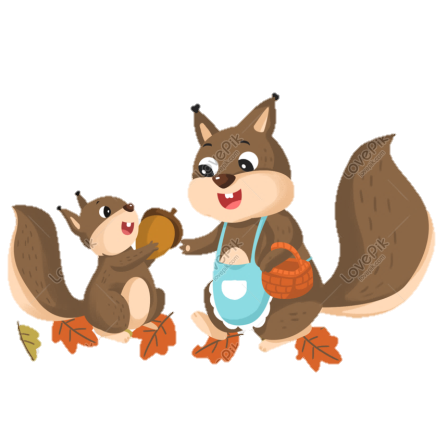 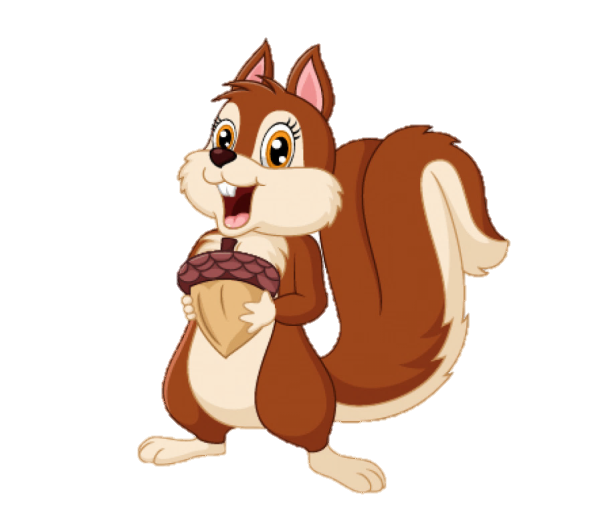 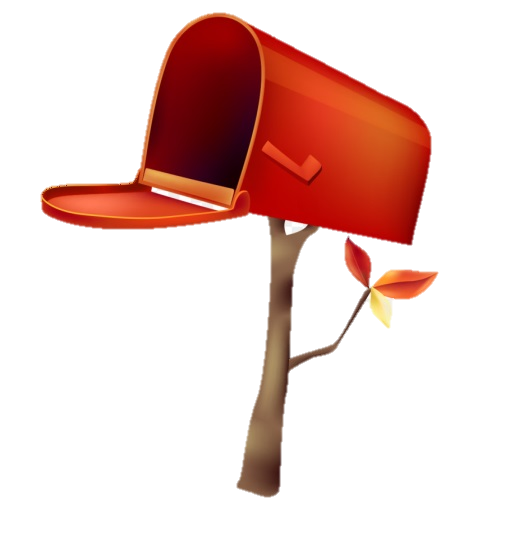 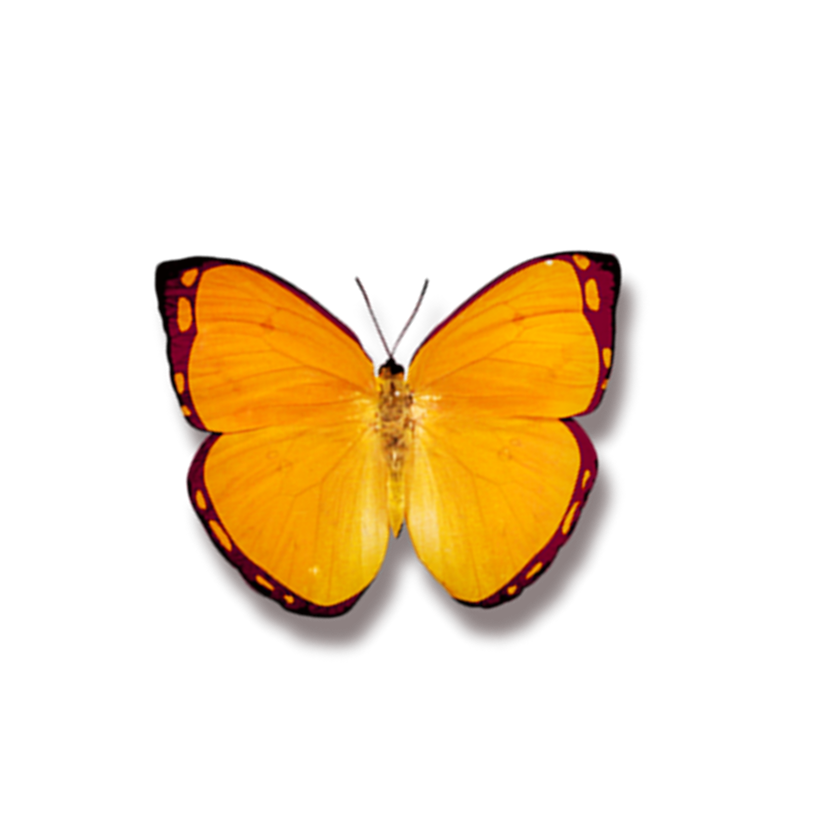 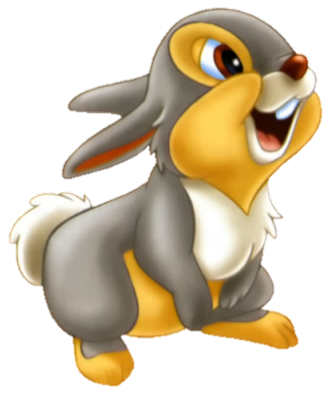 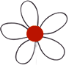 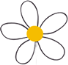 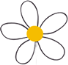 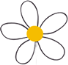 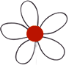 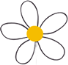 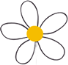 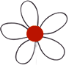 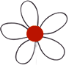 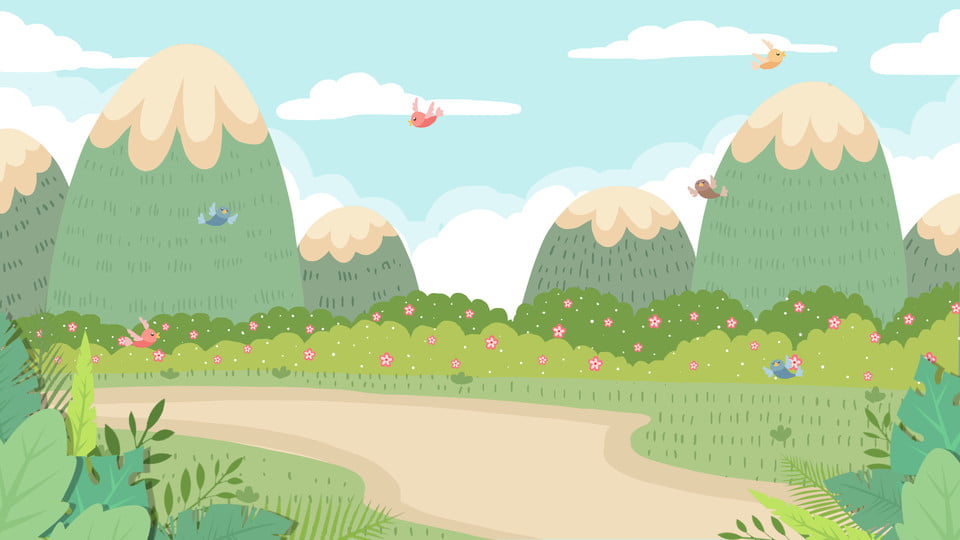 Do ăn vụng cà rốt của bác nông dân nên giờ thỏ con đang bị phạt, hãy giúp thỏ con làm việc bằng cách trả lời đúng các câu hỏi trong bài học ngày hôm nay nhé !
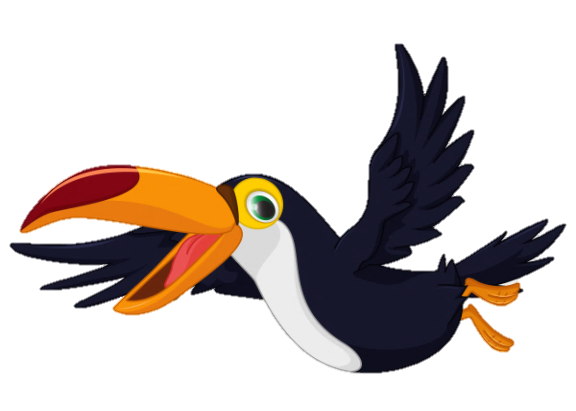 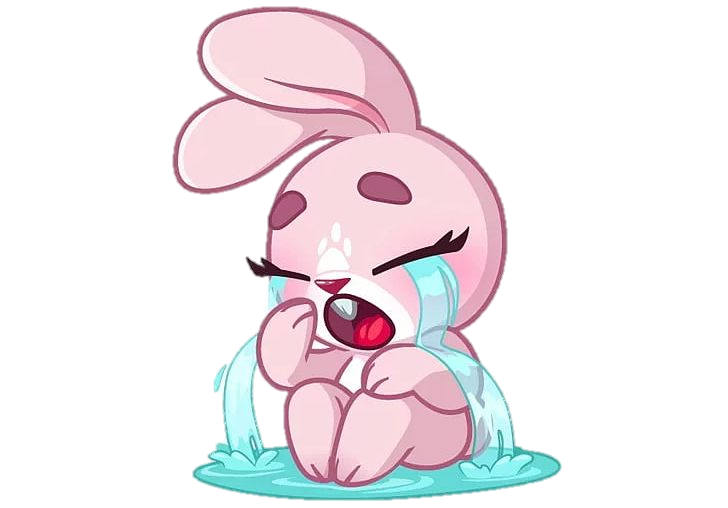 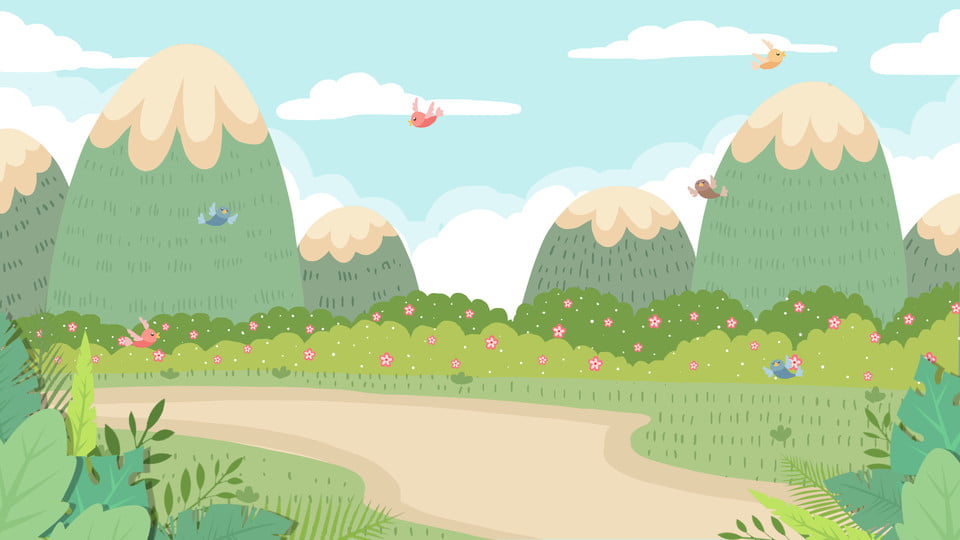 Tìm đường về nhà
Khám phá
Về nhà
Khởi động
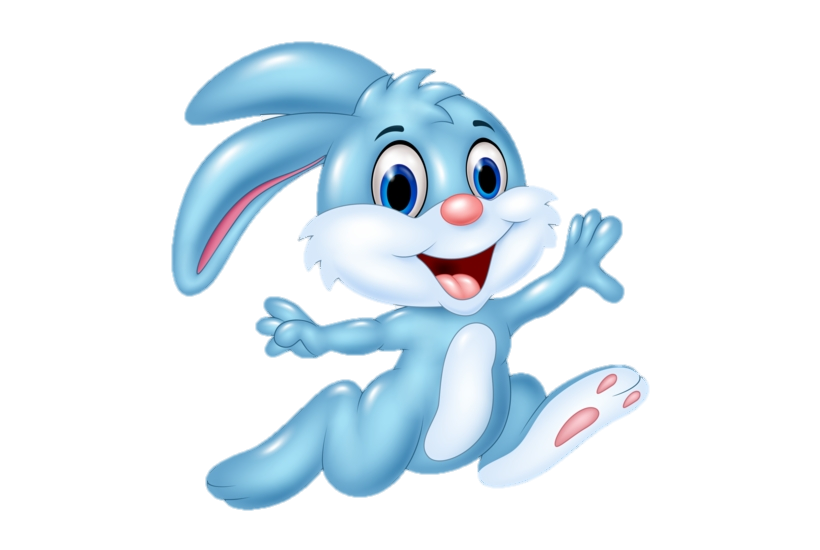 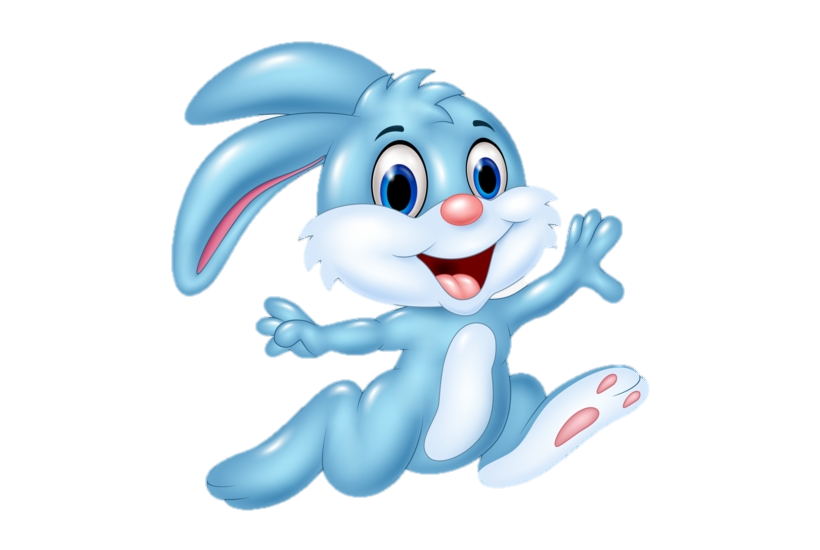 Trò chơi Tưới hoa
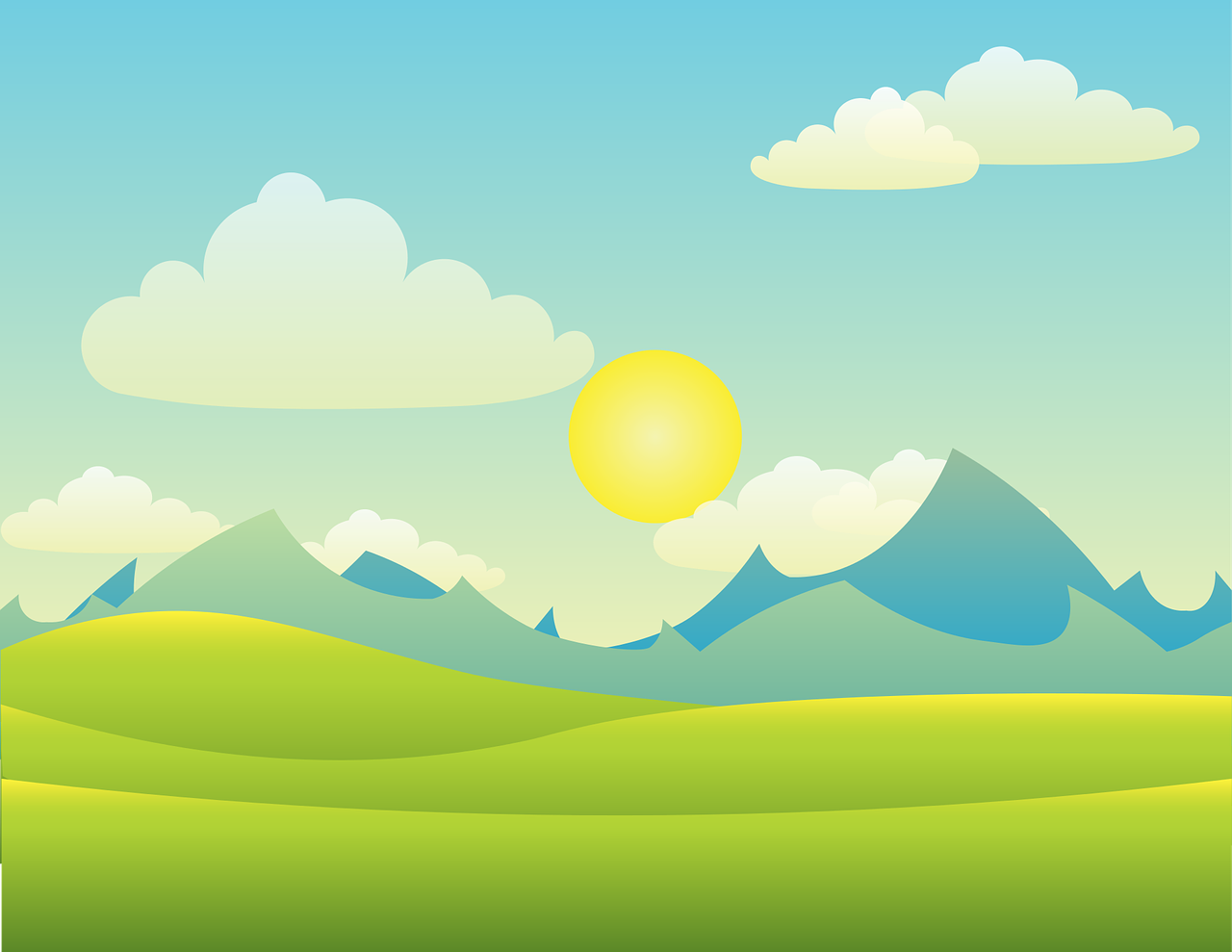 Mình tưới chậu hoa nào đây?
Cảm ơn các bạn đã giúp tớ tưới cây cho bác nông dân, chúng ta cùng đến với công việc tiếp theo nhé
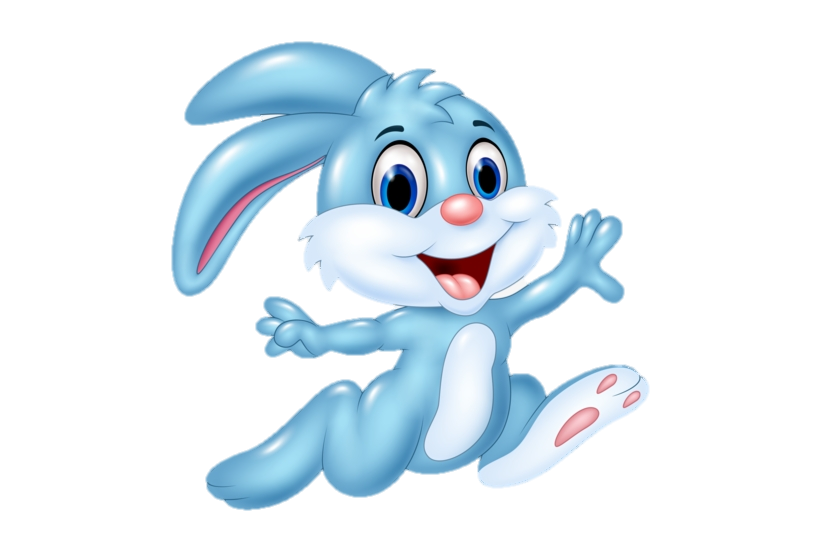 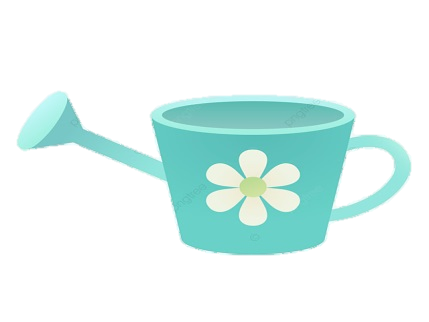 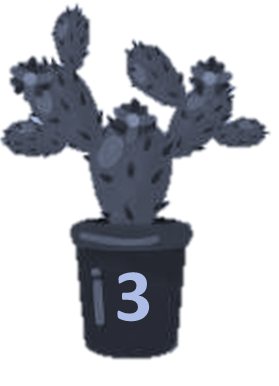 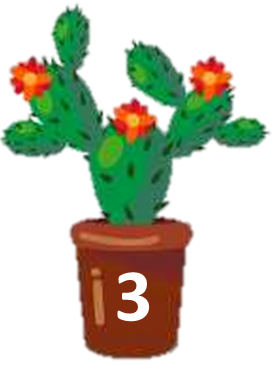 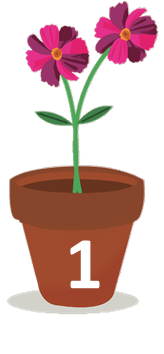 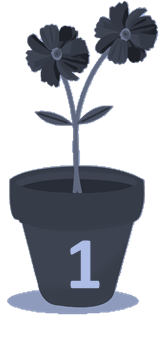 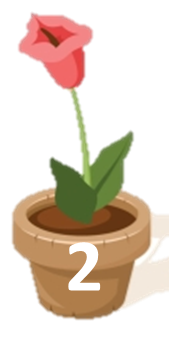 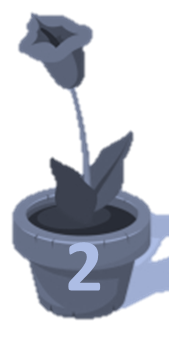 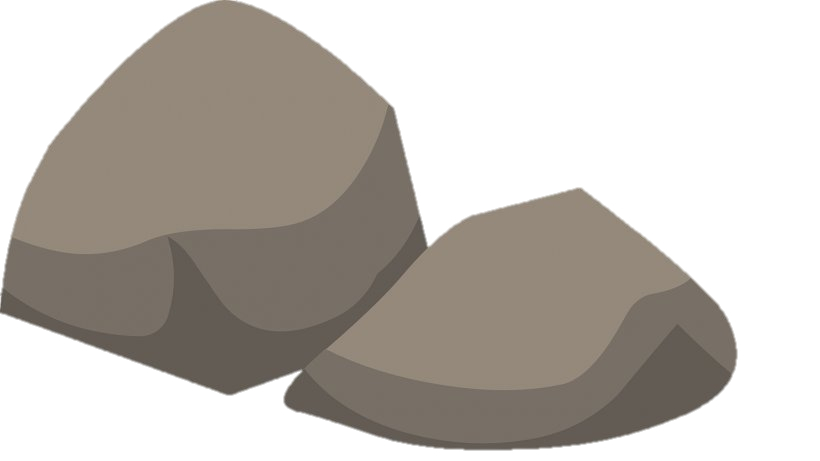 BT Truc
[Speaker Notes: Thầy cô bấm vào mỗi chậu cây để nhận câu hỏi
Sau đó, bấm vào viên đá 
Bấm vào con thỏ để tới hoạt động tiếp theo]
Nêu cách tính chu vi hình vuông?
Muốn tính chu vi hình vuông ta lấy độ dài một cạnh nhân với 4
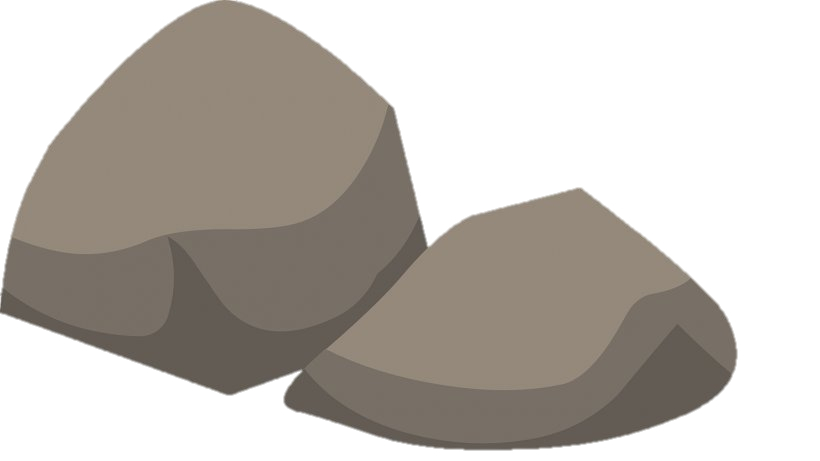 BT Truc
Tính chu vi hình vuông có cạnh là 2m
8 m
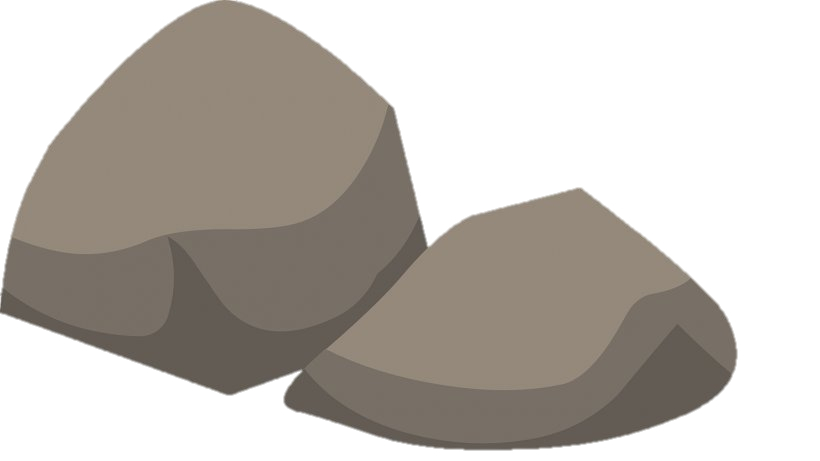 BT Truc
Chu vi hình vuông là 20 cm thì 1 cạnh của hình vuông là bao nhiêu cm?
5 cm
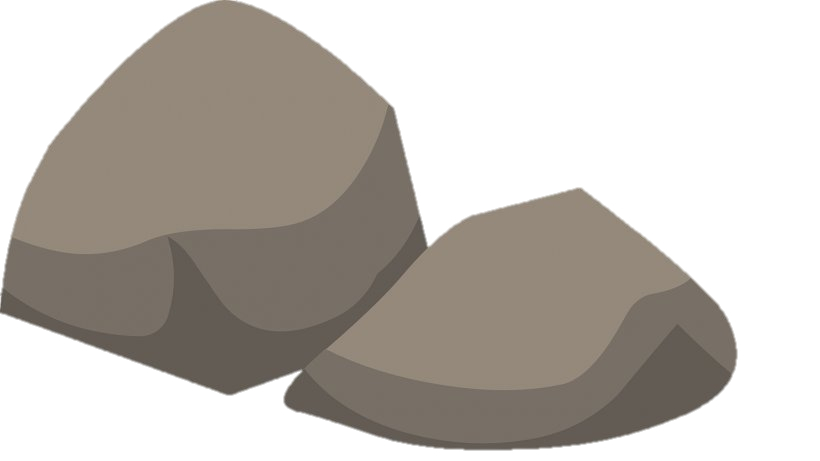 BT Truc
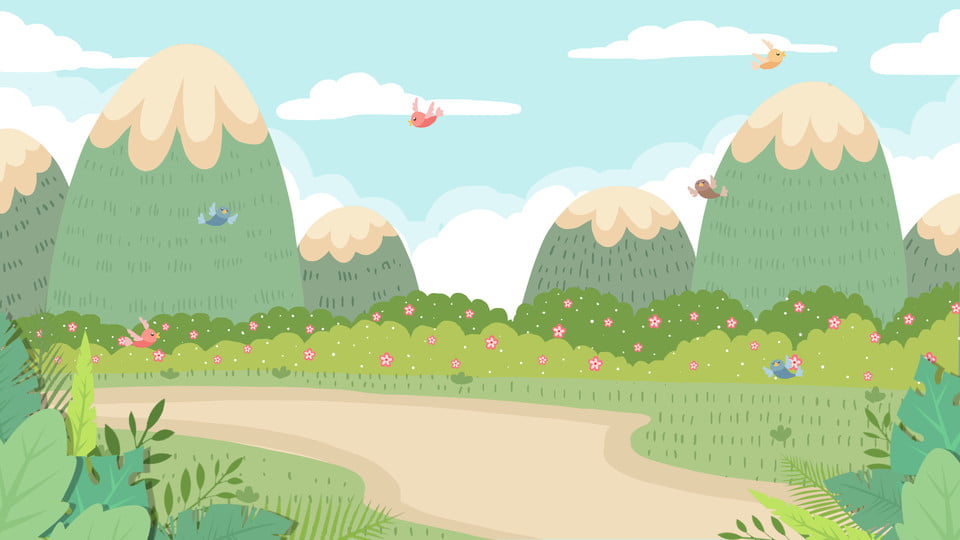 Tìm đường về nhà
Khám phá
Về nhà
Khởi động
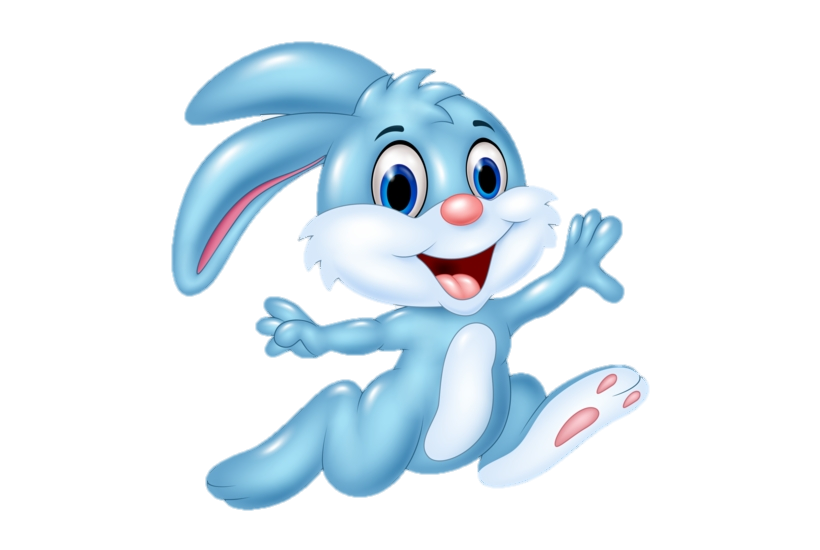 Thu hoạch cà rốt
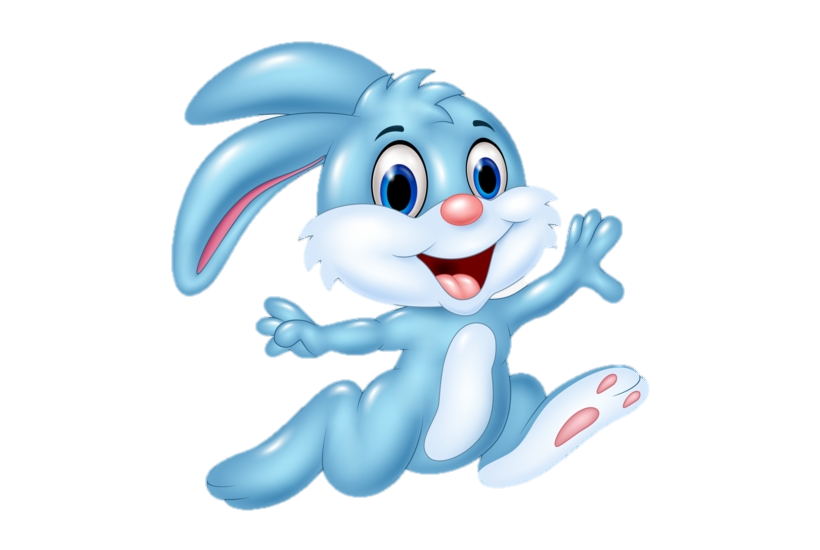 Các bạn hãy giúp thỏ con thu hoạch củ cà rốt bằng cách làm đúng hết các bài tập sau nhé !
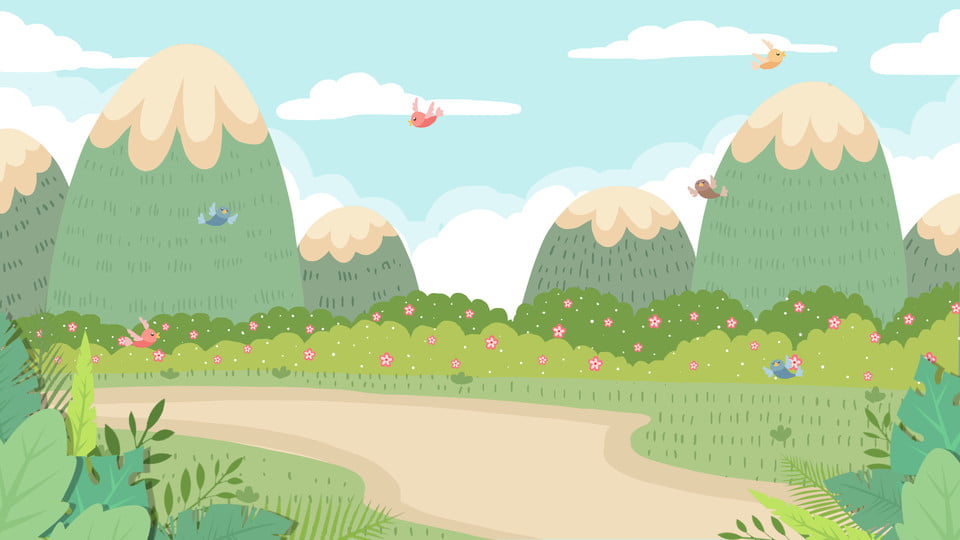 1
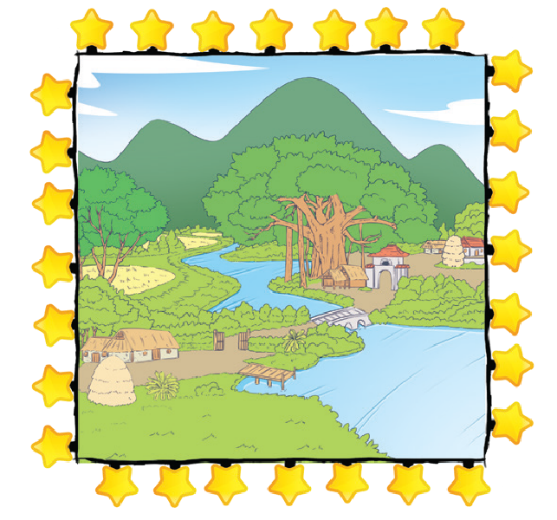 Bạn Hiếu dùng một sợi dây gắn các ngôi  sao để trang trí một vòng theo khung tranh hình vuông (xem hình). Cạnh của khung tranh dài 50 cm. Hỏi sợi dây đó dài bao nhiêu mét?
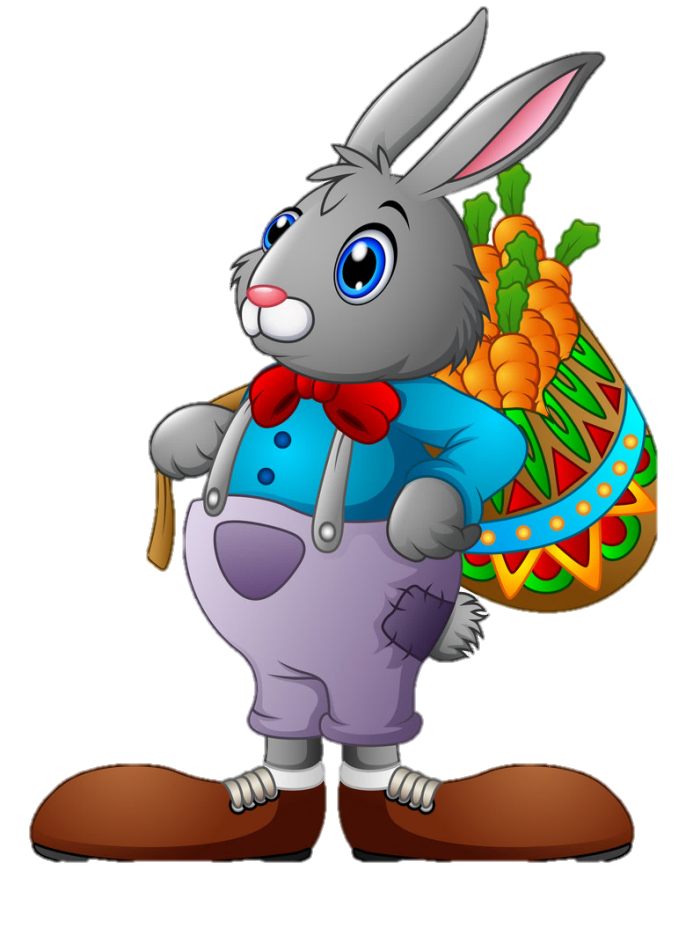 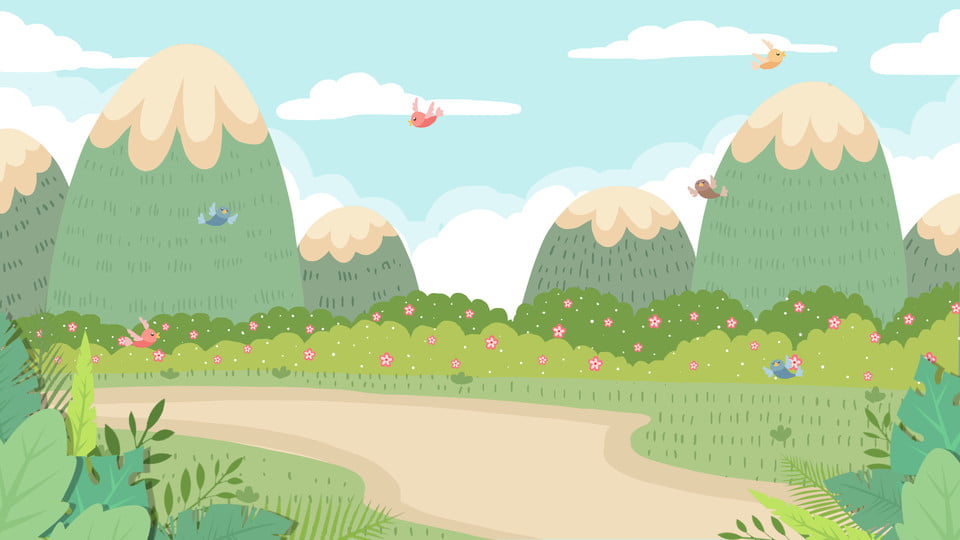 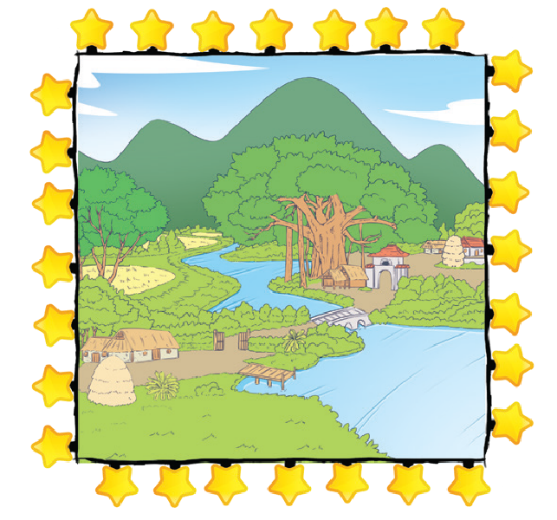 Phương pháp giải:

- Muốn tính chiều dài sợi dây ta tính chu vi của khung tranh đó.
- Chu vi hình vuông bằng độ dài một cạnh nhân với 4.
- Ta thấy độ dài sợi dây để trang trí bằng chu vi của khung tranh hình vuông.
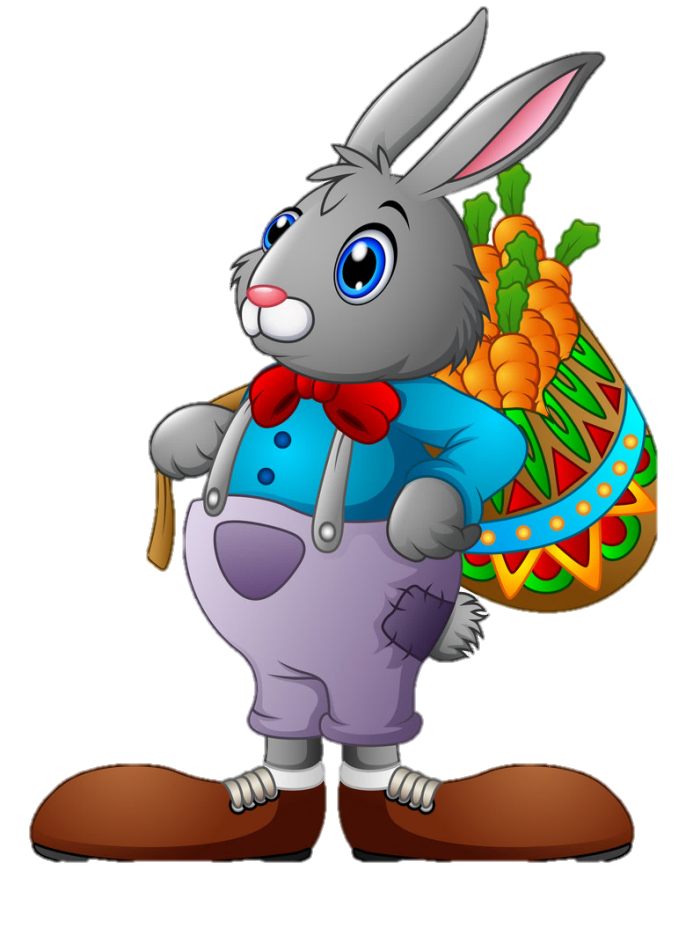 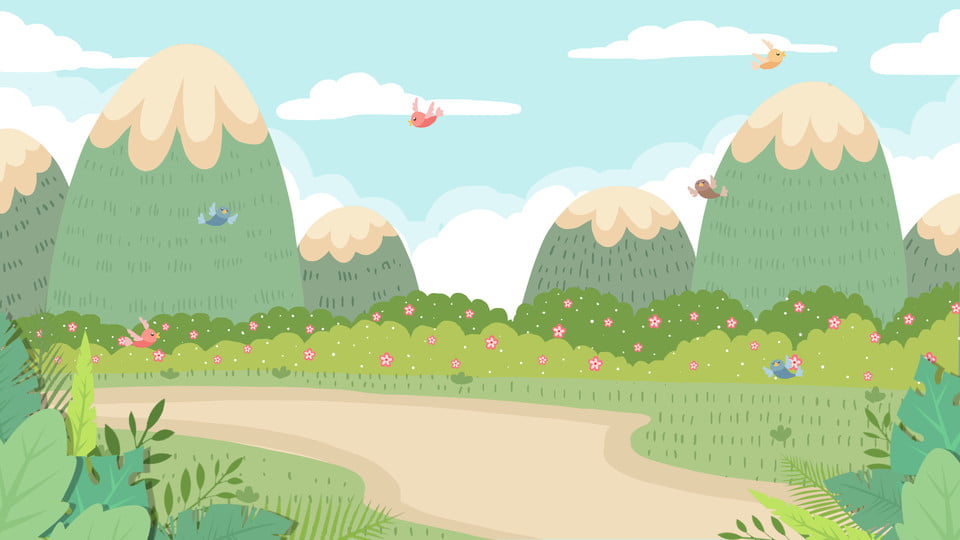 1
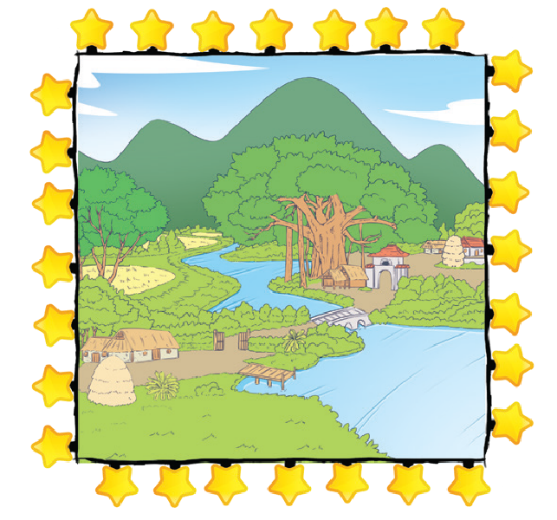 Bạn Hiếu dùng một sợi dây gắn các ngôi  sao để trang trí một vòng theo khung tranh hình vuông (xem hình). Cạnh của khung tranh dài 50 cm. Hỏi sợi dây đó dài bao nhiêu mét?
Chiều dài của sợi dây là
  50 x 4 = 200 (cm)
Đổi 200 cm = 2 m
          Đáp số: 2m
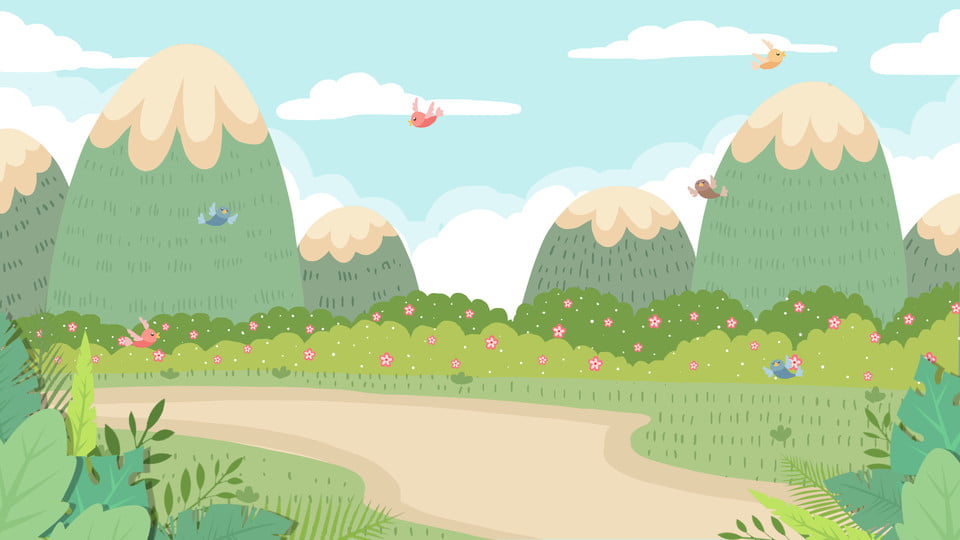 2
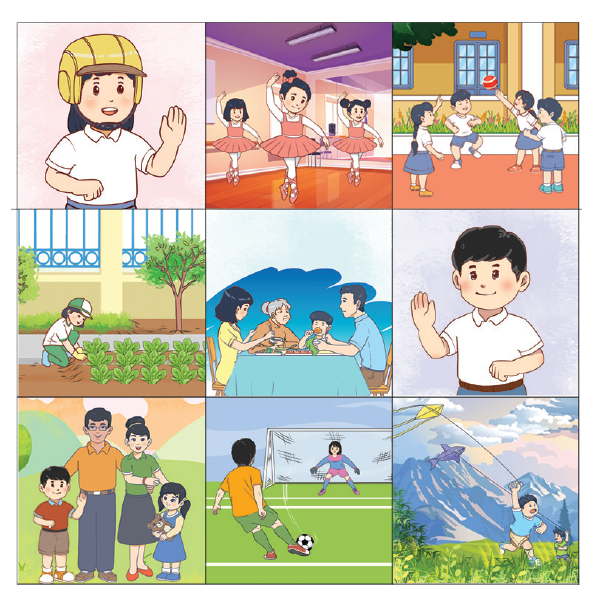 Chọn ý trả lời đúng: 
      Mỗi tấm ảnh của các bạn trong tổ đều là hình vuông cạnh 8 cm. Hình vuông lớn được ghép bởi 9 tấm ảnh như thế có chu vi là:
A. 32 cm
B. 96 cm
C. 288 cm
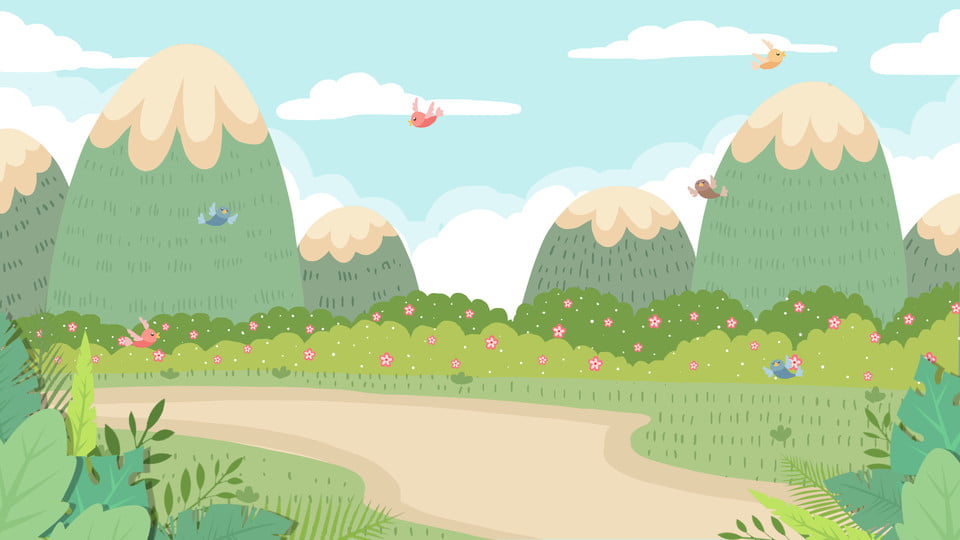 2
Phương pháp giải:
Bước 1: Độ dài cạnh của hình vuông lớn bằng độ dài cạnh của hình vuông nhỏ nhân với 3.
Bước 2: Chu vi hình vuông lớn = Độ dài cạnh của hình vuông lớn x 4
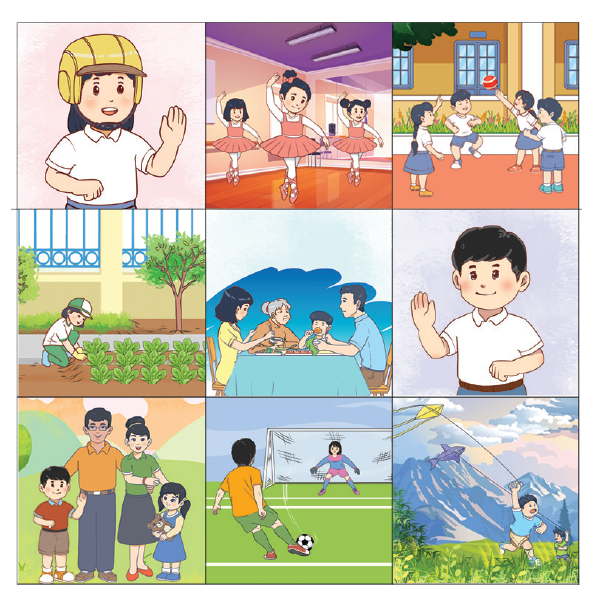 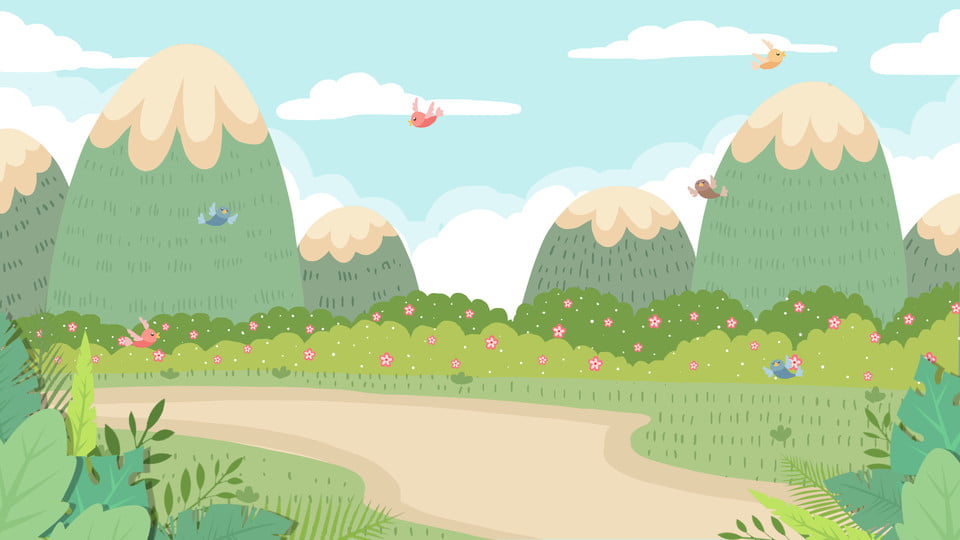 2
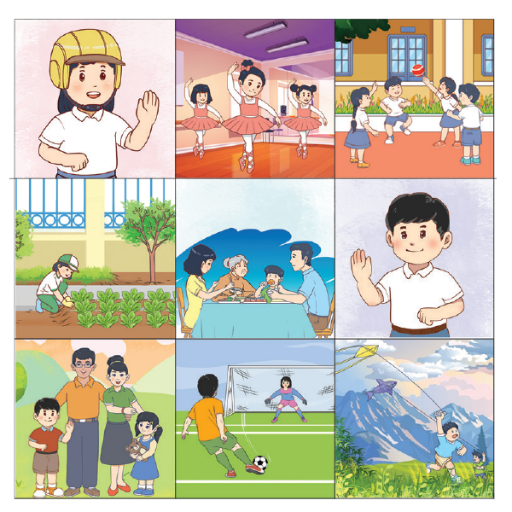 Chọn ý trả lời đúng: 
      Mỗi tấm ảnh của các bạn trong tổ đều là hình vuông cạnh 8 cm. Hình vuông lớn được ghép bởi 9 tấm ảnh như thế có chu vi là:
A. 32 cm
B. 96 cm
C. 288 cm
Độ dài cạnh của hình vuông lớn là 8 x 3 = 24 (cm)
Chu vi của hình vuông lớn là 
24 x 4 = 96 (cm)
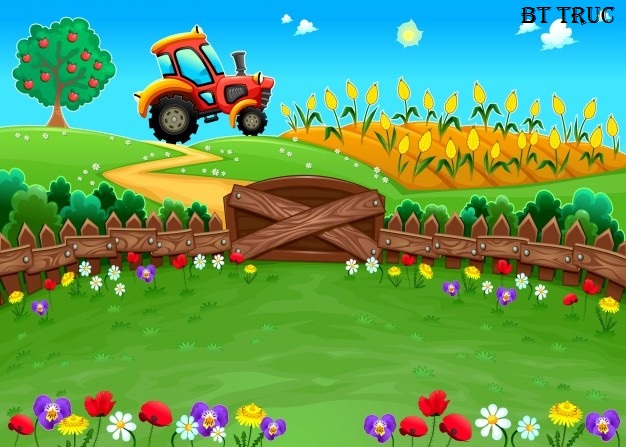 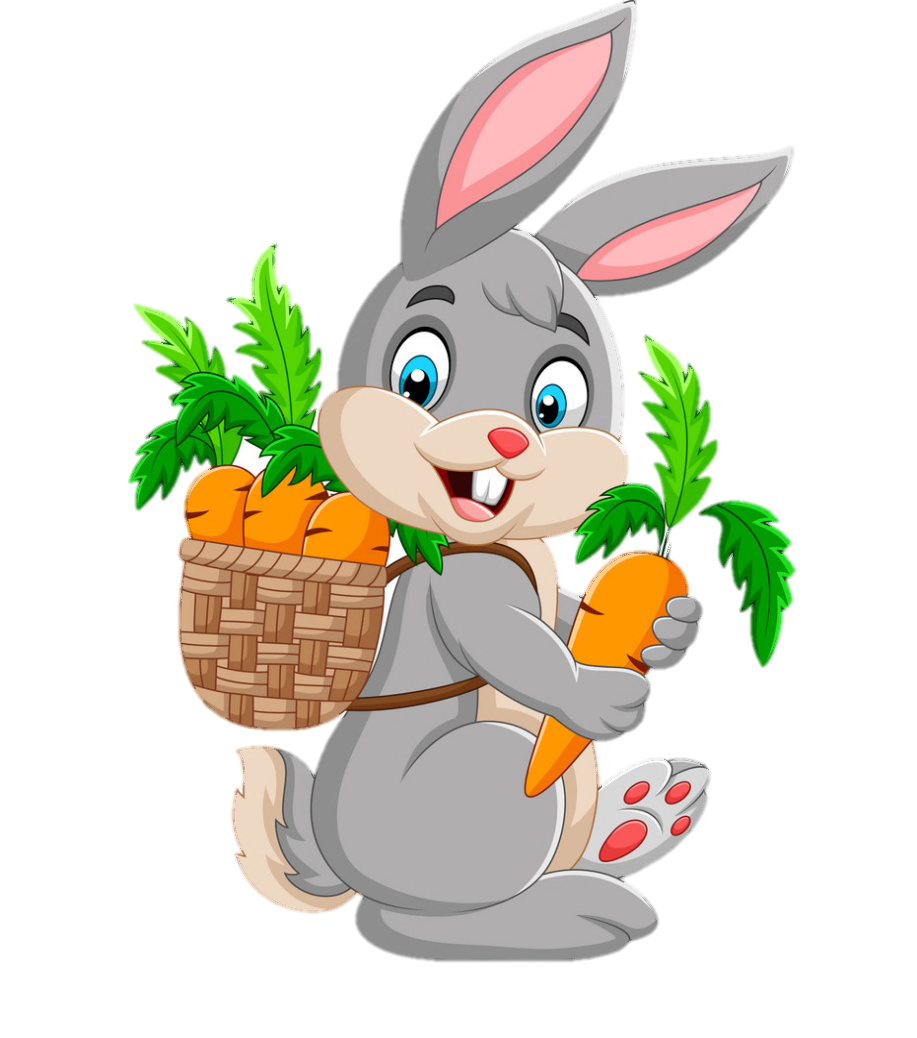 Cảm ơn các bạn đã giúp tớ thu hoạch cà rốt, chúng ta đến bài tập sau nhé !
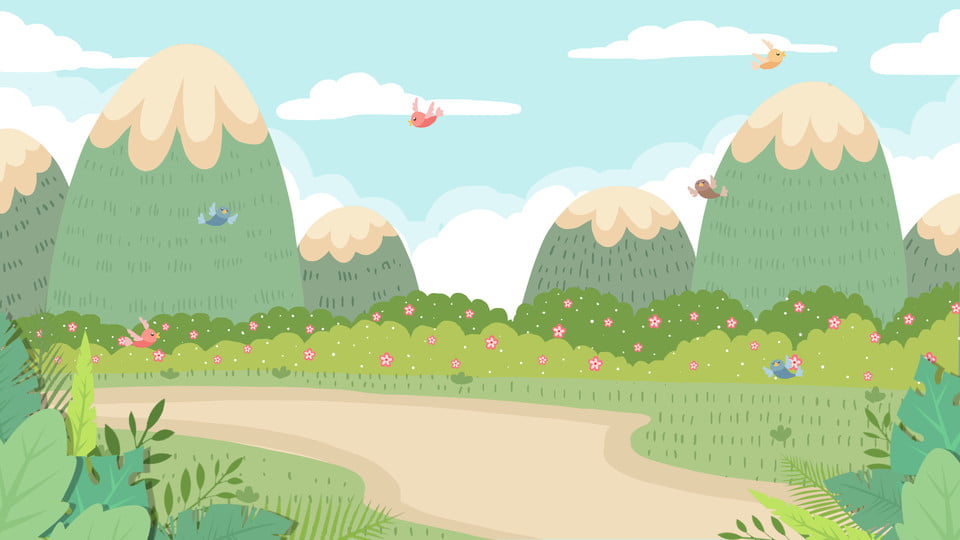 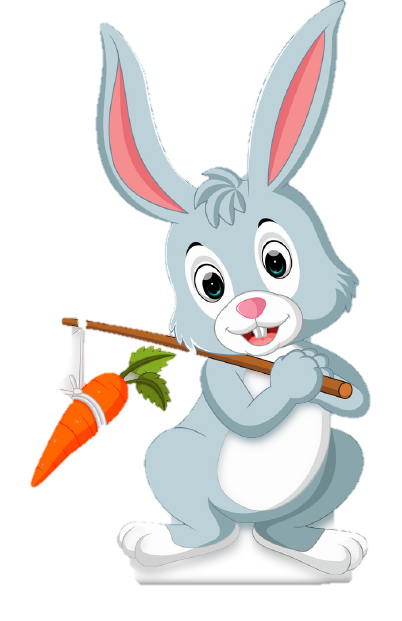 Mình chỉ cần làm một việc nữa thôi đó là giúp bác nông dân tìm được chìa khóa trong nhà kho, các bạn hãy giúp mình nhé
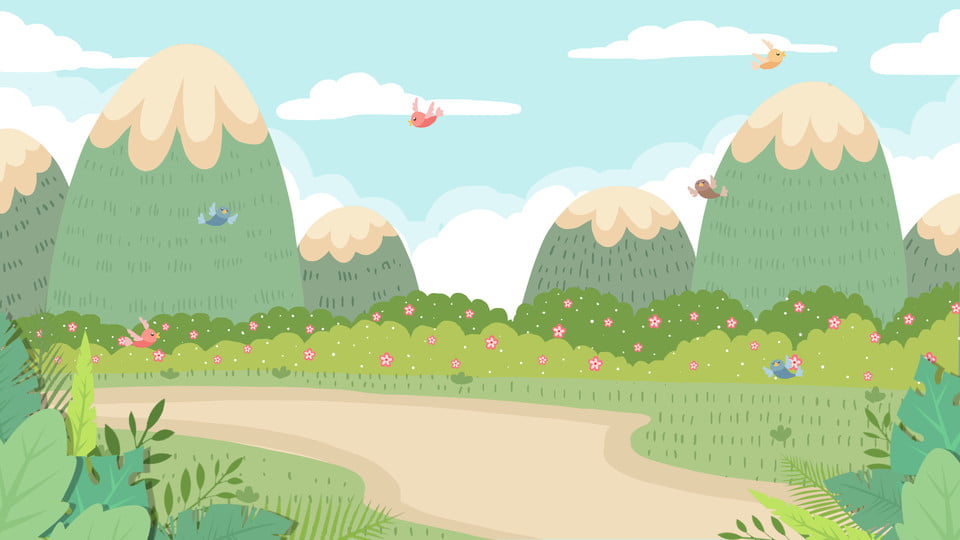 3
Nêu số đo thích hợp.
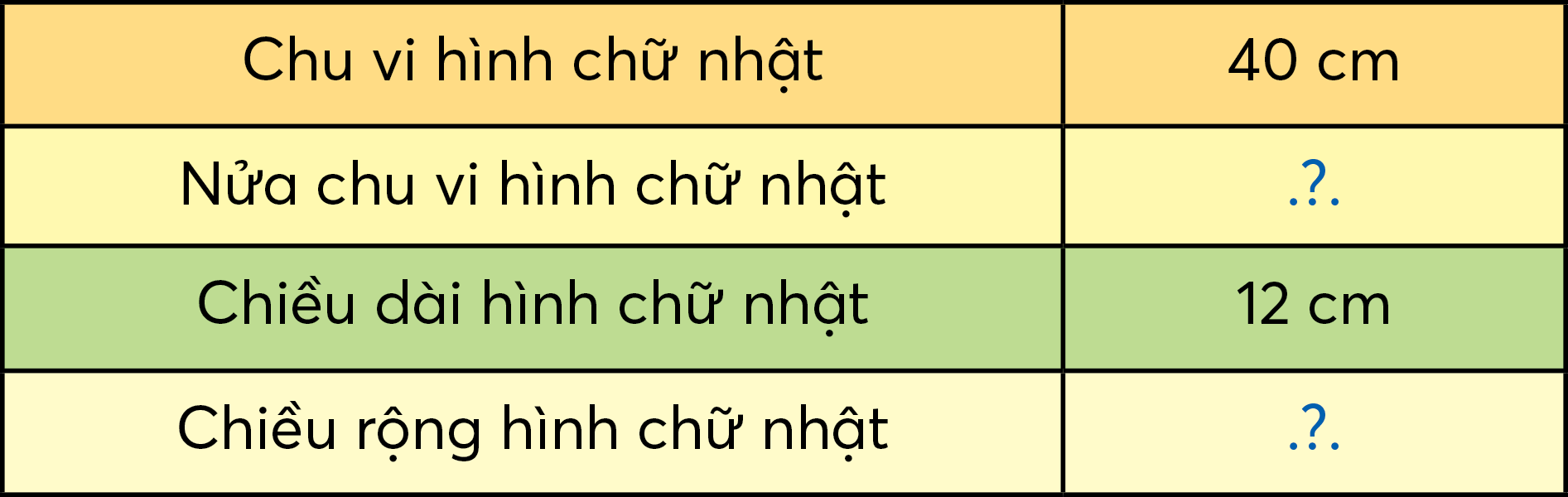 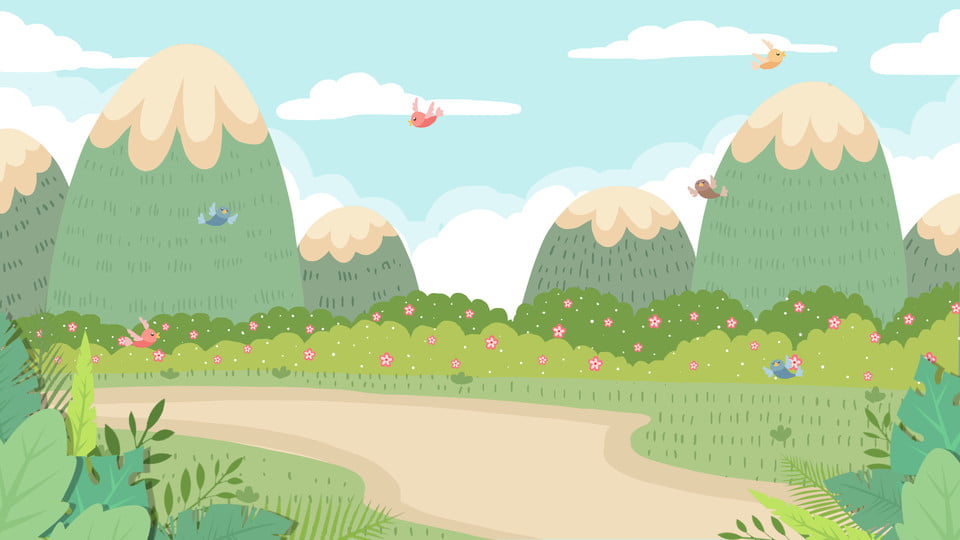 3
Nêu số đo thích hợp.
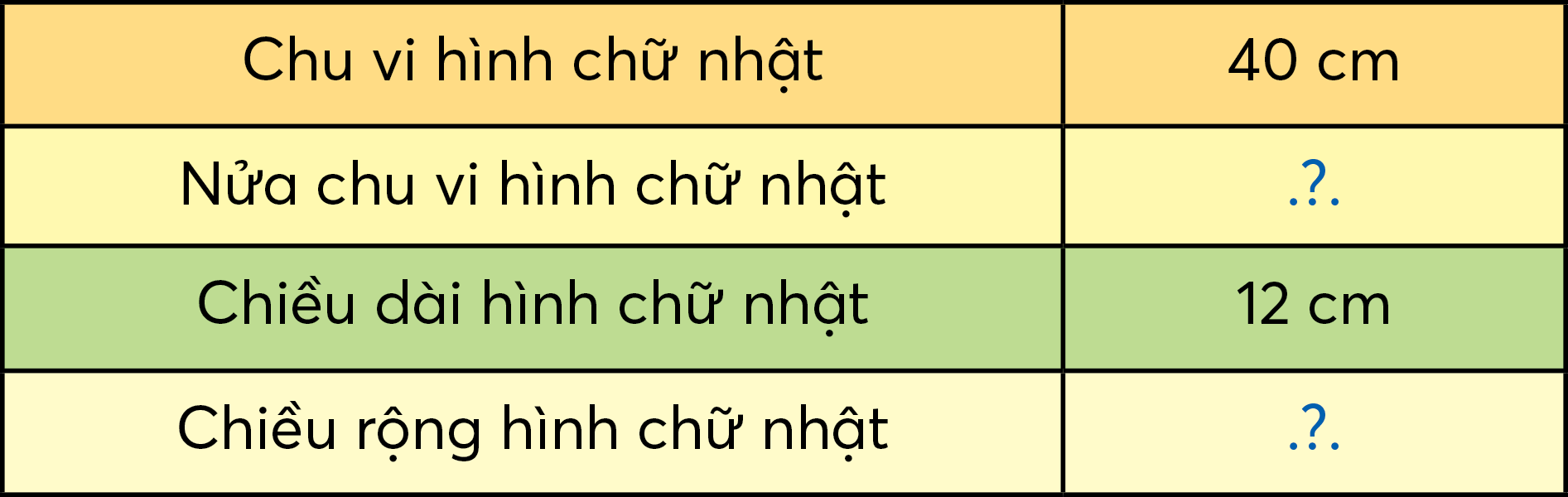 Phương pháp giải:
- Nửa chu vi hình chữ nhật = Chu vi hình chữ nhật : 2
- Chiều rộng hình chữ nhật = Nửa chu vi - Chiều dài HCN
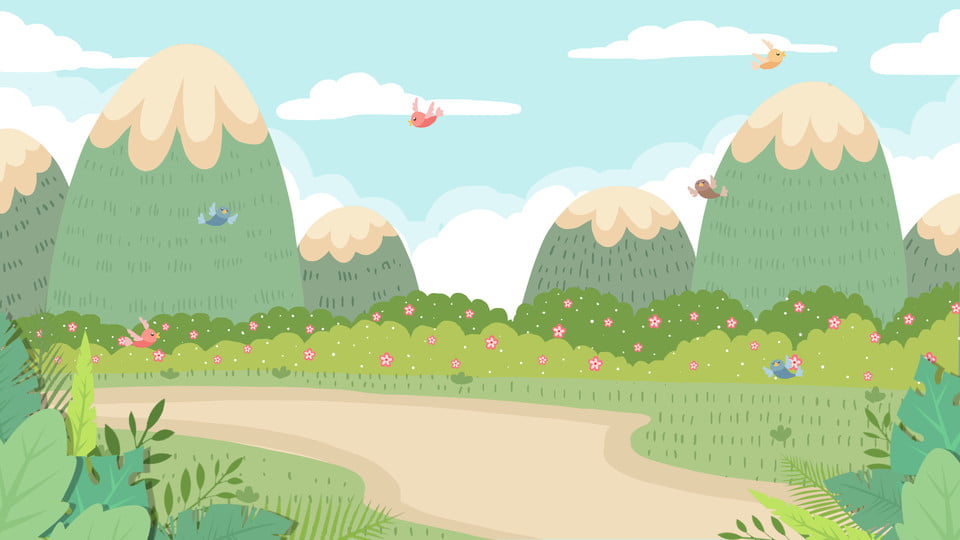 3
Nêu số đo thích hợp.
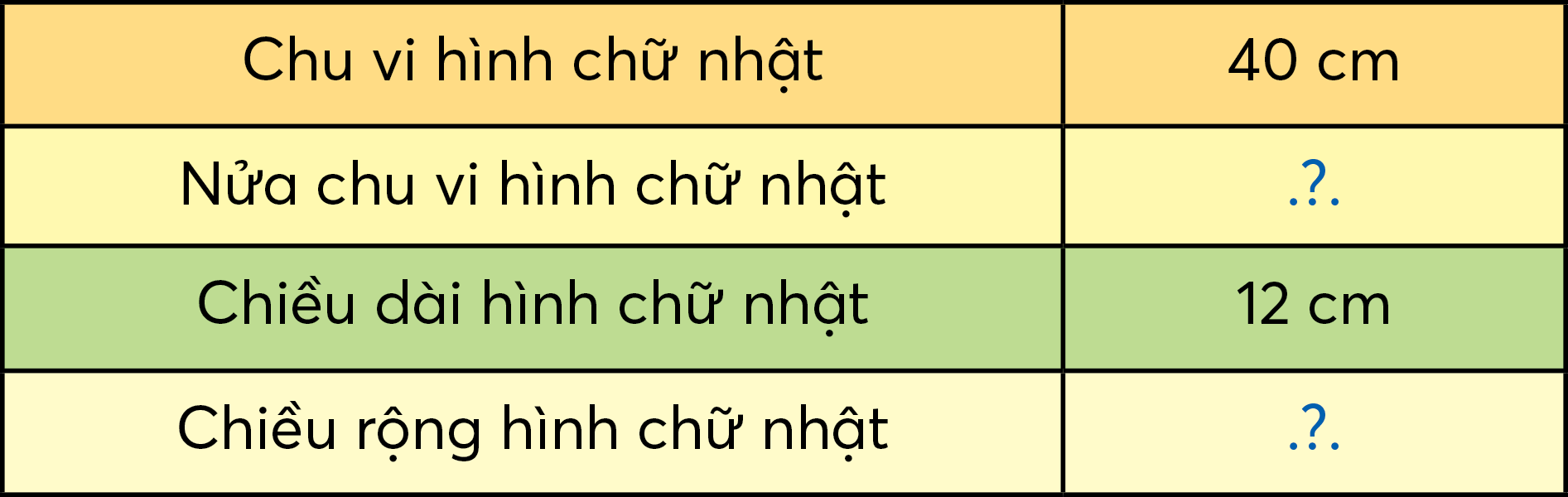 20 cm
8 cm
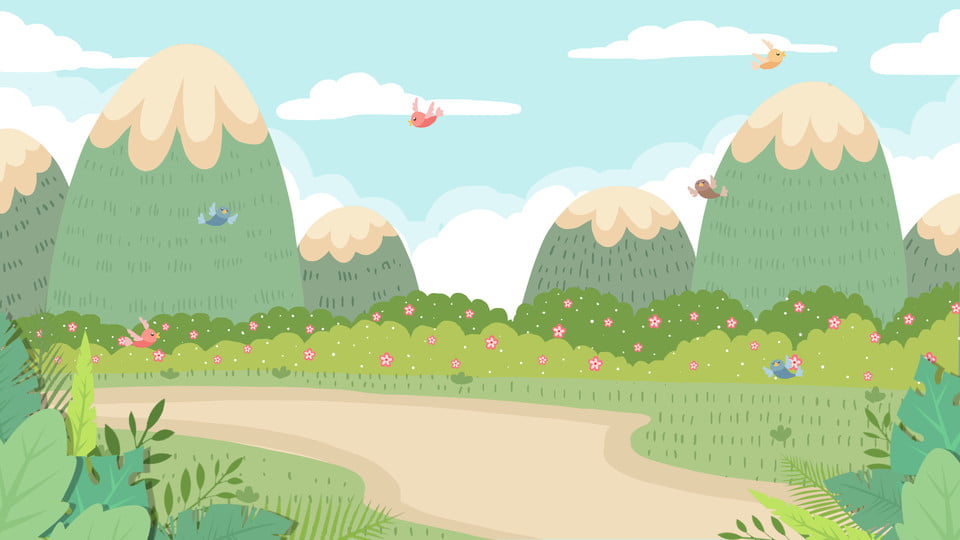 Tìm đường về nhà
Khám phá
Về nhà
Khởi động
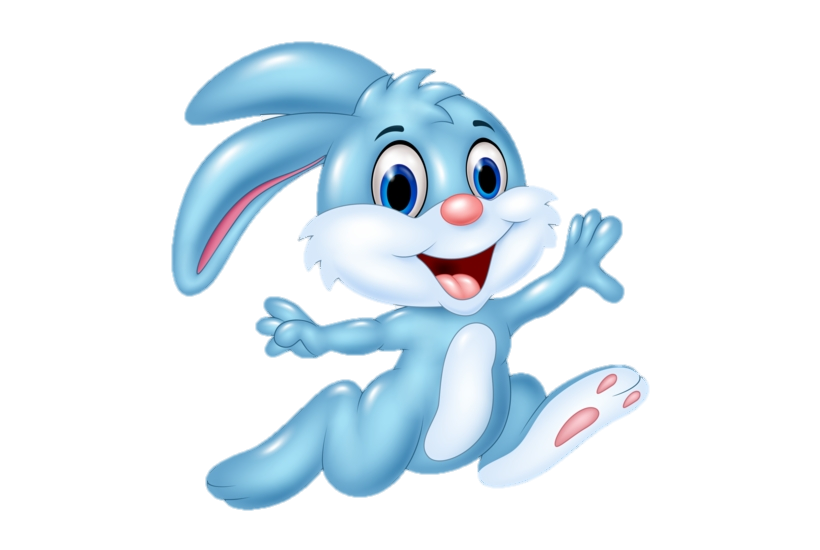 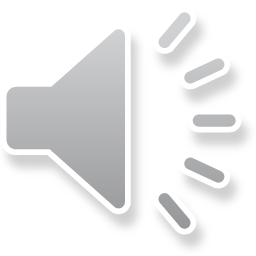 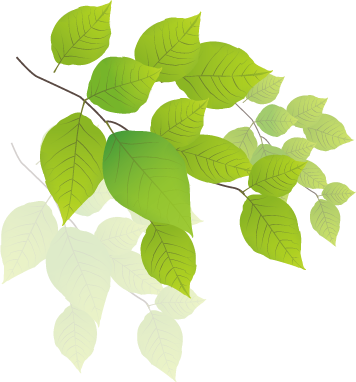 Dặn dò
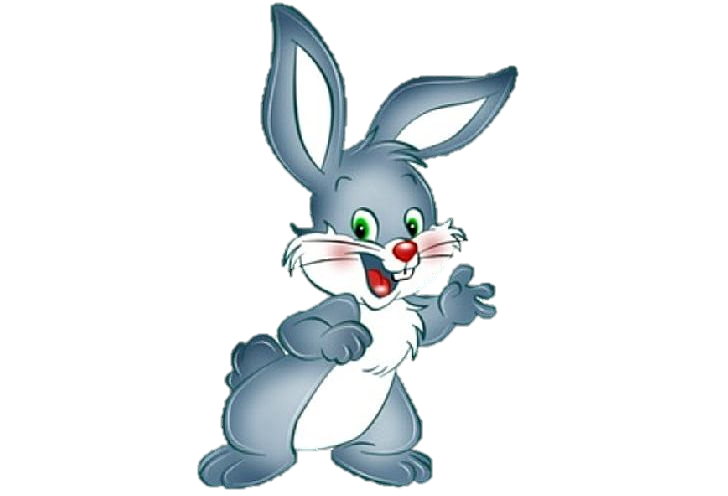 XEM LẠI BÀI
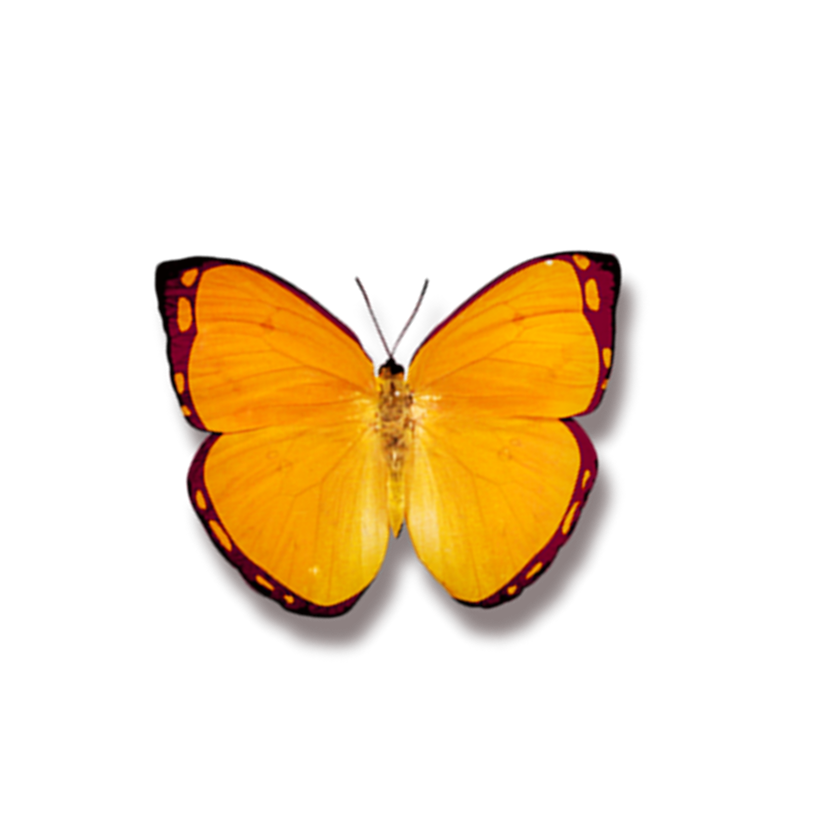 THỰC HÀNH HOẠT ĐỘNG VỀ NHÀ
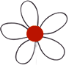 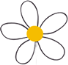 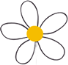 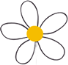 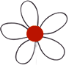 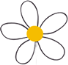 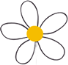 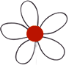 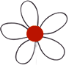 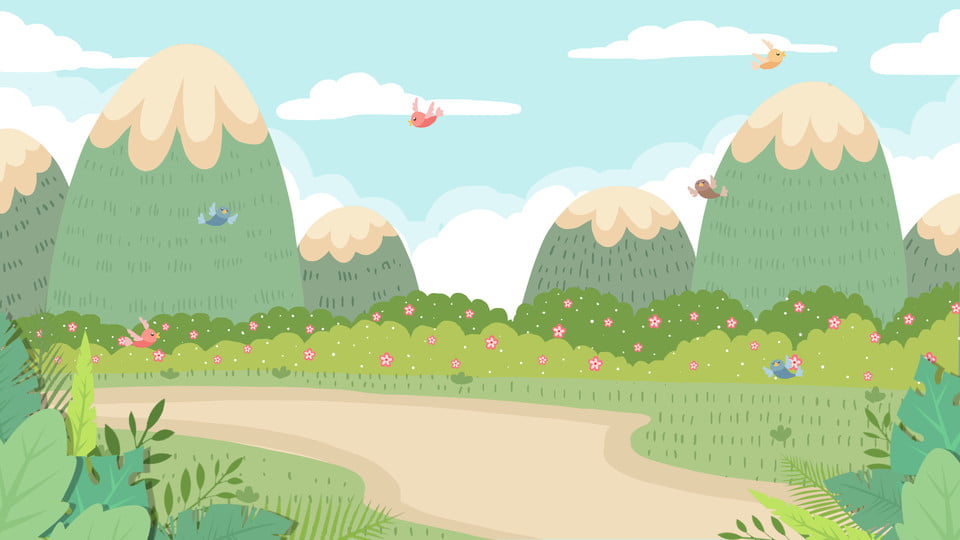 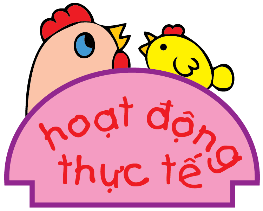 •	Ước lượng độ dài cạnh của một số vật có dạng hình vuông (viên gạch, mặt bàn, khung cửa sổ, …).
•	Dùng thước đo để kiểm tra kết quả ước lượng.
•	Tính chu vi mỗi hình vuông đó.
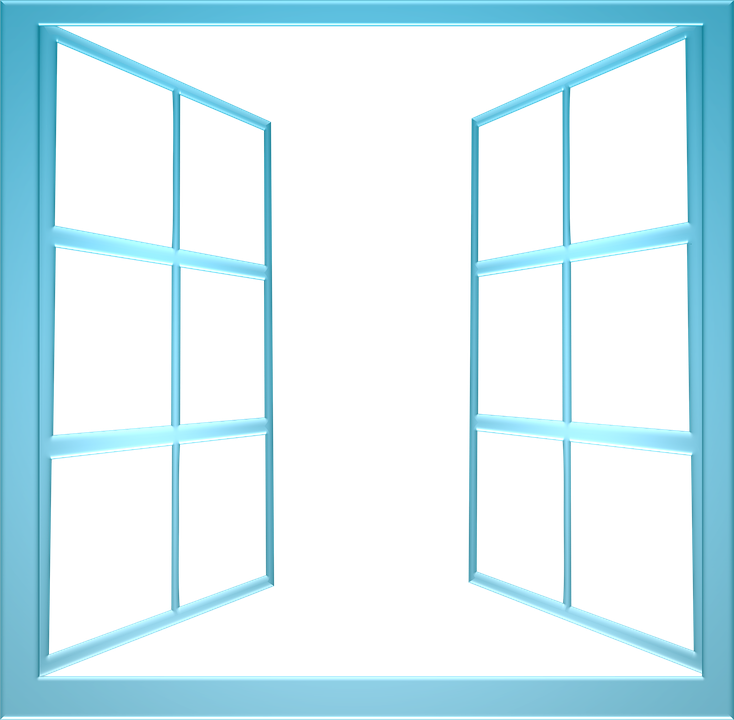 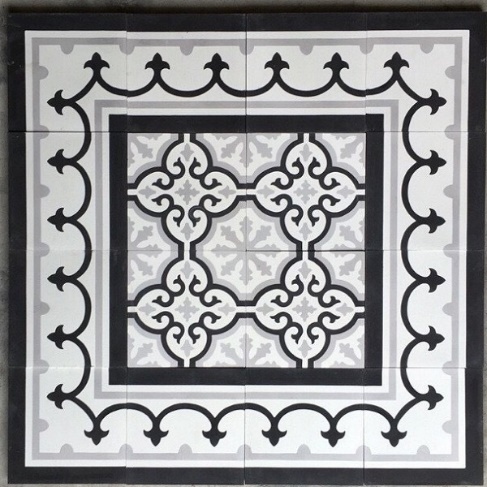 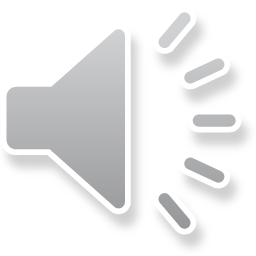 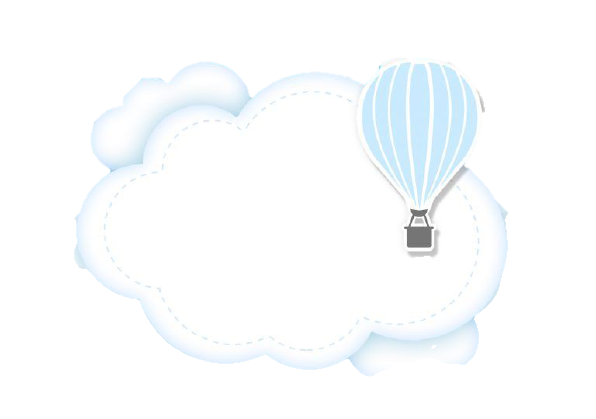 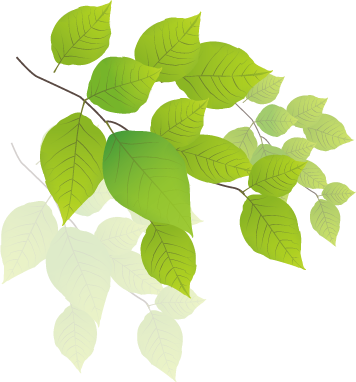 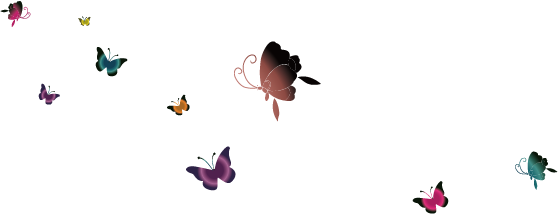 Toán 3
TẠM BIỆT
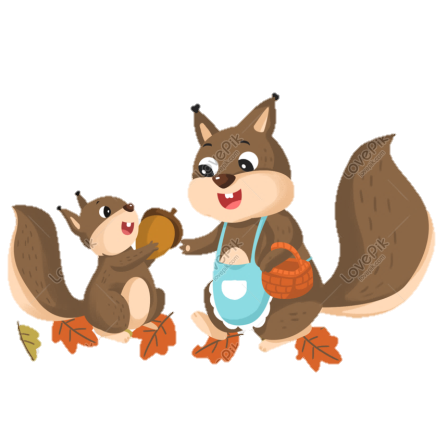 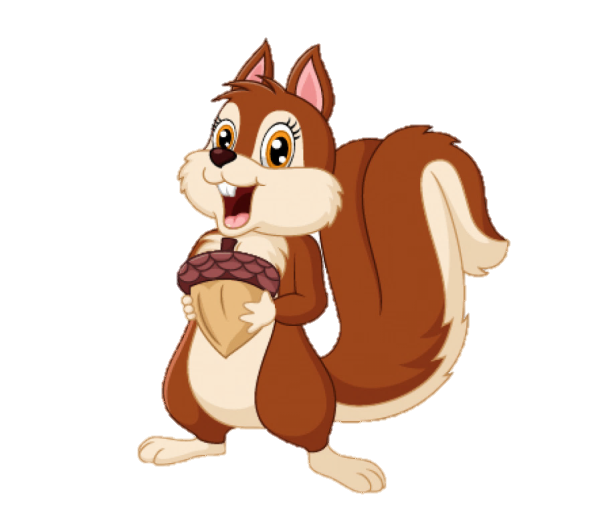 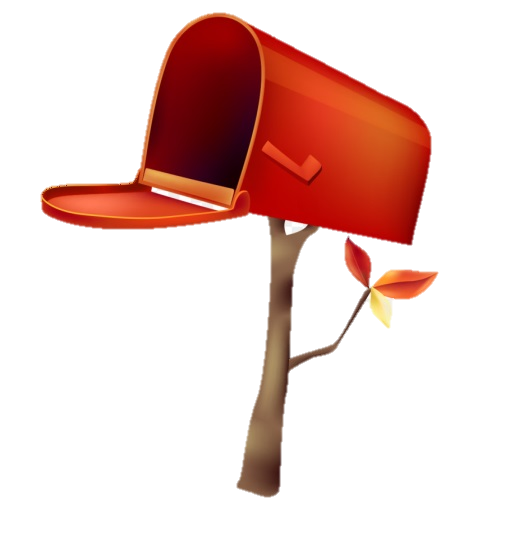 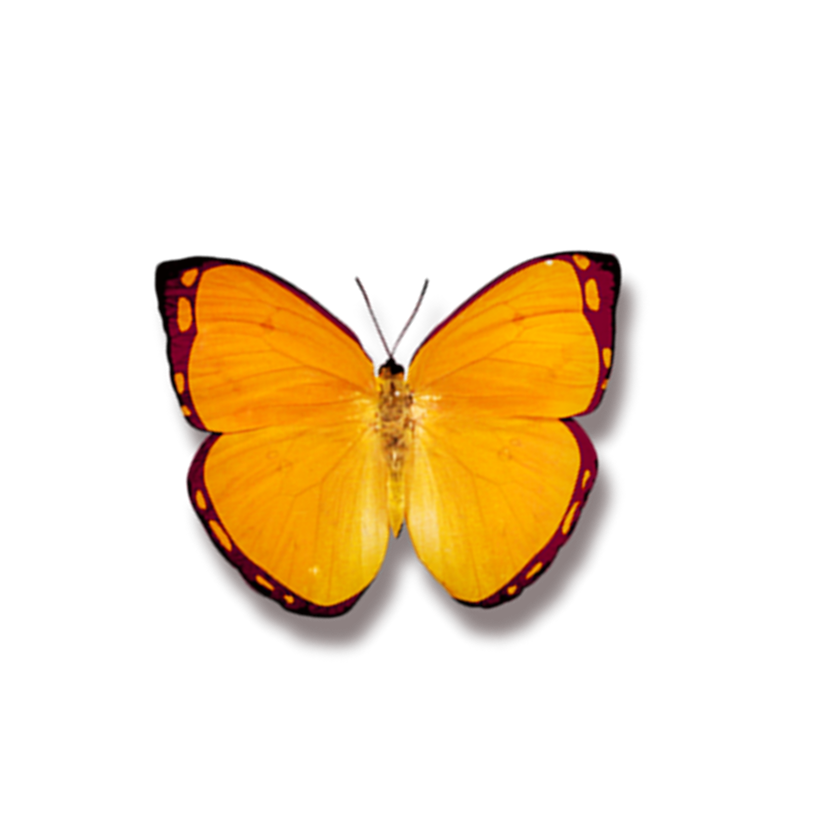 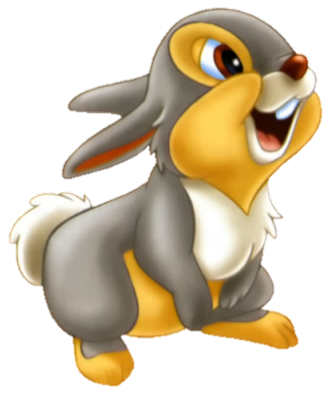 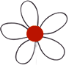 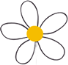 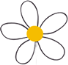 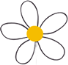 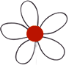 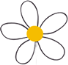 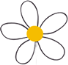 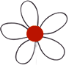 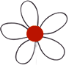